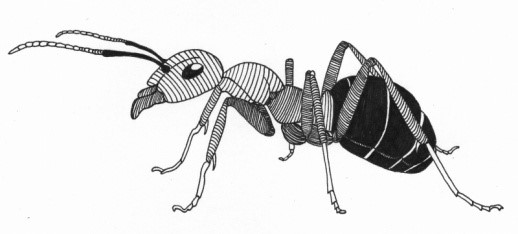 To iNaturalist στο Τμήμα Βιολογίας του ΕΚΠΑ (και πέρα απ’ αυτό…)
Χρήστος Γεωργιάδης
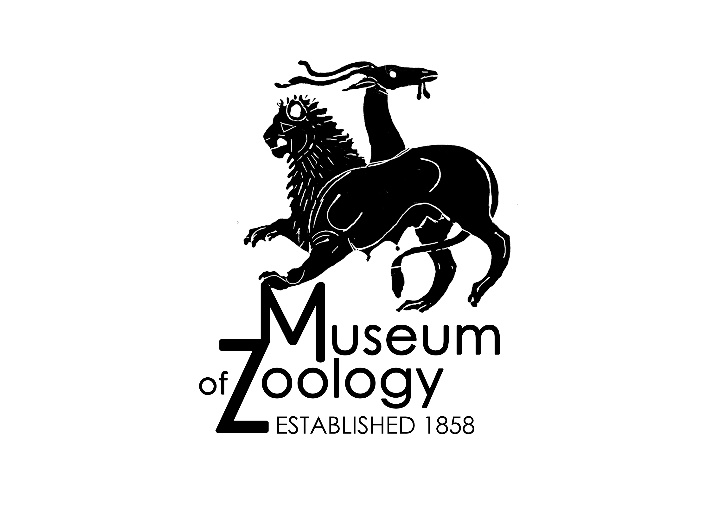 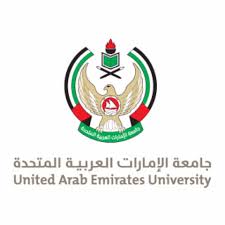 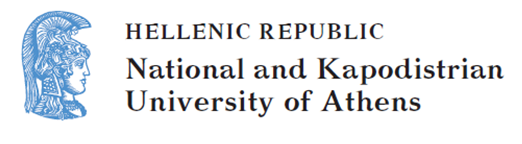 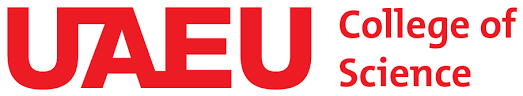 Η πρώτη προσπάθεια…
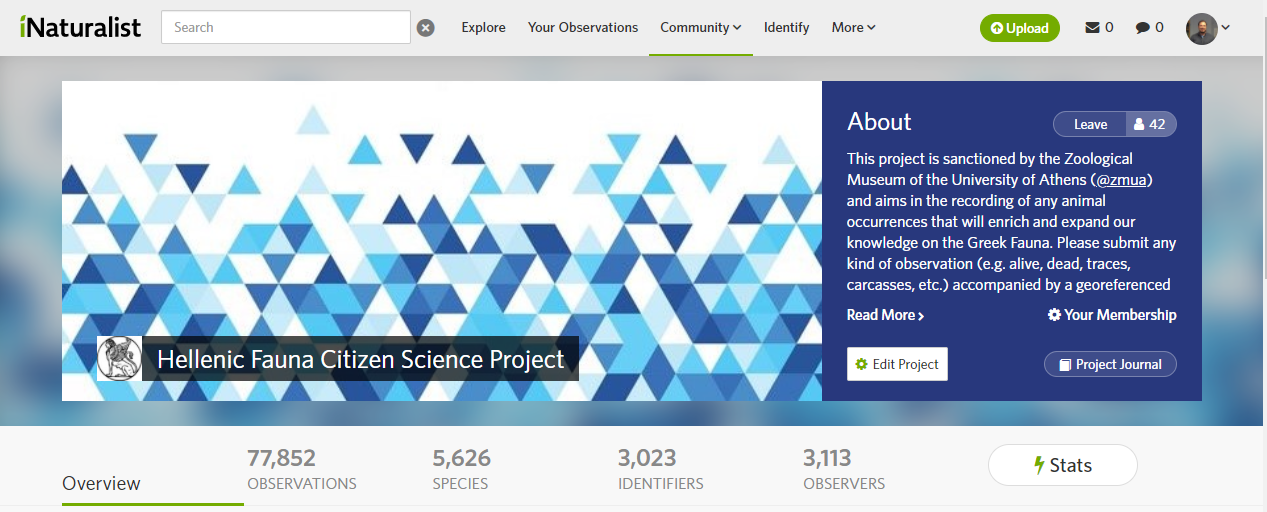 Hellenic Fauna Citizen Science Project
Ιούλιος 2018
Καταγραφές ελληνικής πανίδας (Animalia)
Κυρίως: ξενικά, σπάνια, δυσεύρετα ζώα…
Χρήση δεδομένων σε ερευνητικά προγράμματα και χάρτες κατανομής για ορισμένα τάξα
Για το Μουσείο
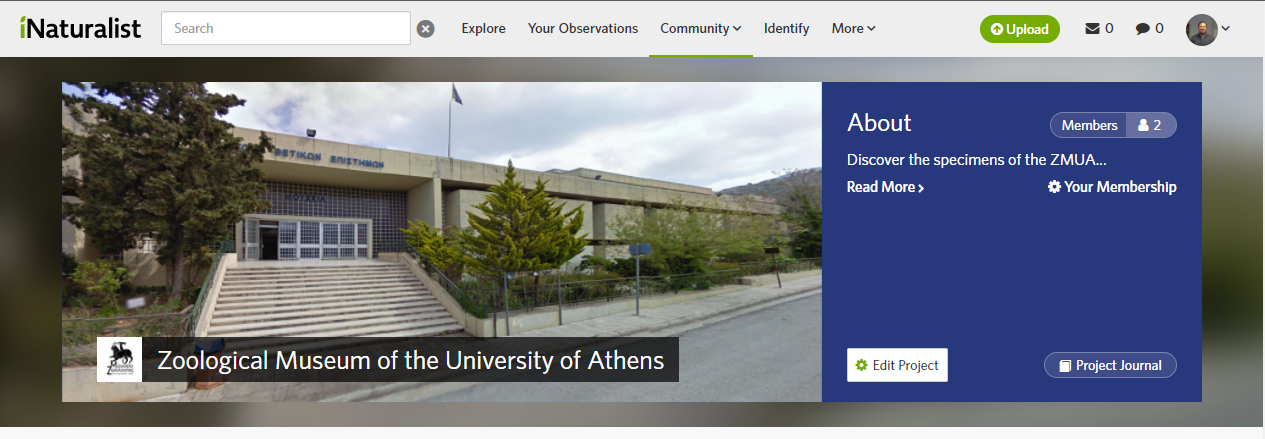 Η ιδέα: Ψηφιοποίηση δειγμάτων του Μουσείου
Καταγραφή μεταδεδομένων 
Αναγνωρίσεις…

«Στα σκαριά…»
Χρειάζεται χρόνο, κόσμο (φοιτητές;) και εργαλεία…
Εκτός…
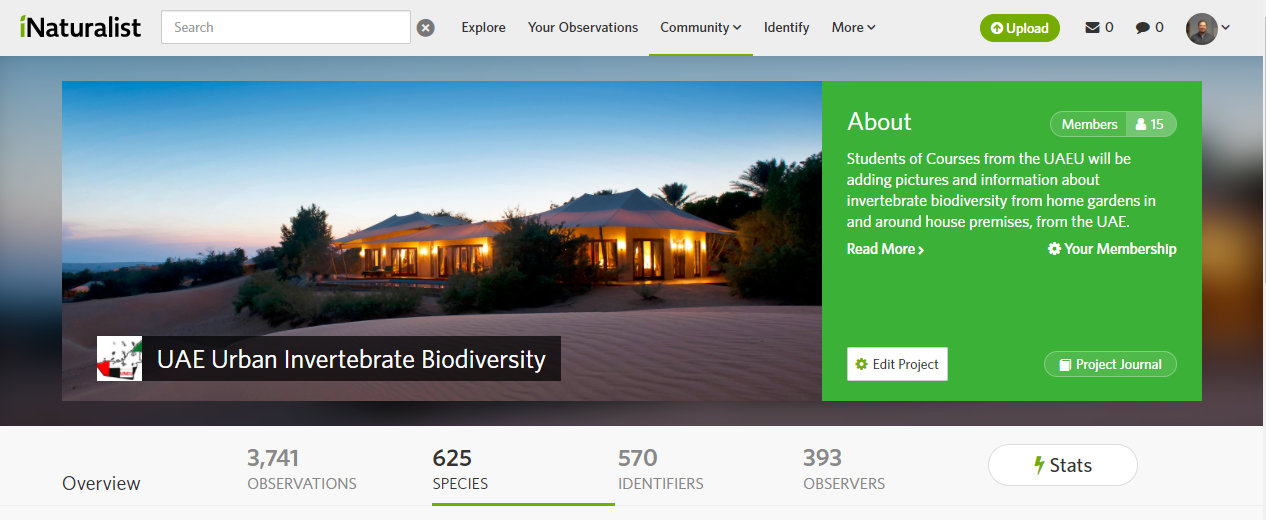 ΗΑΕ – Πανεπιστήμιο
Φοιτητές (κυρίως…)
Ασπόνδυλα (αστικά/περιαστικά)
Αργοί ρυθμοί…
Και τέλος…
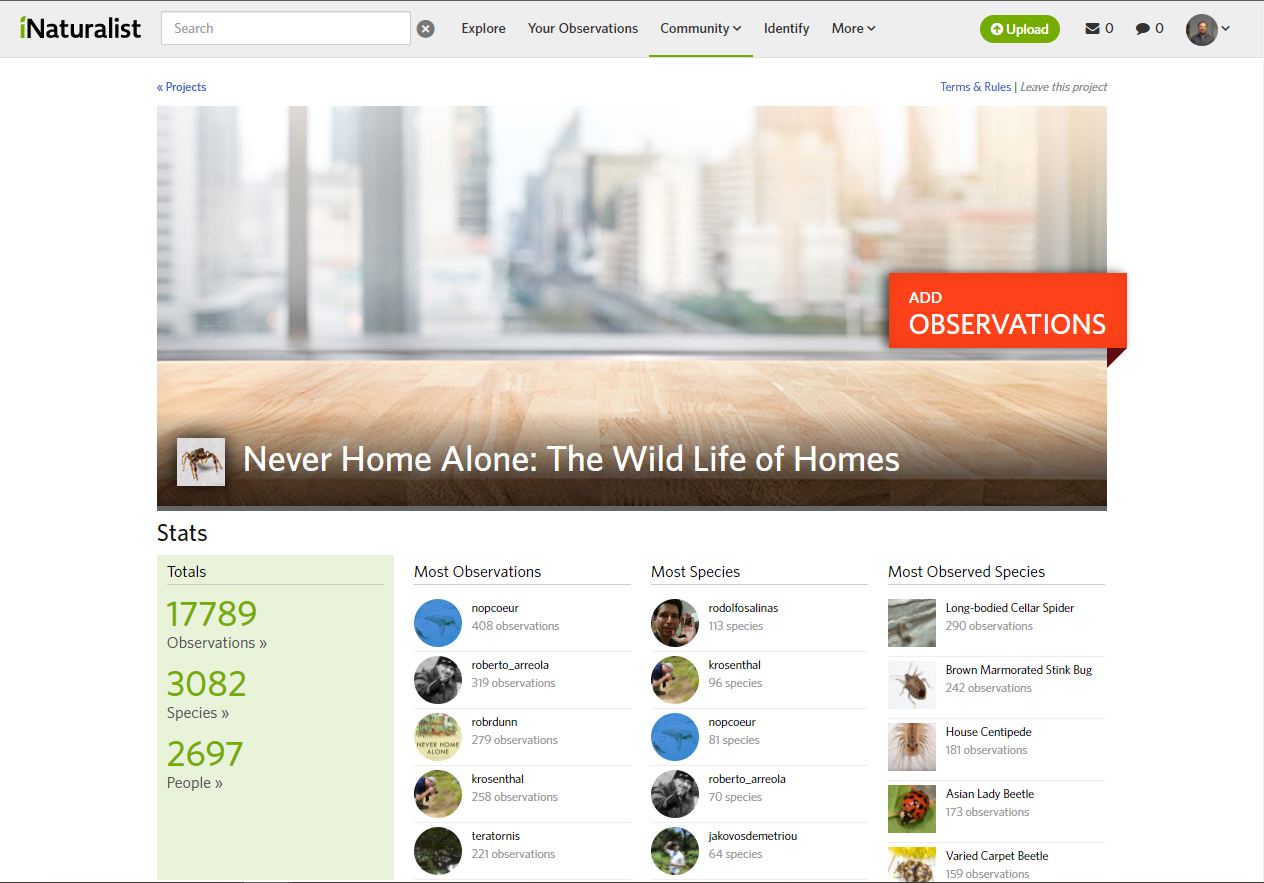 Ποτέ μόνος στο σπίτι!
Ελεύθερο…
Παγκόσμιο…
Αυστηρά ΜΕΣΑ σε ανθρώπινες κατασκευές!
Ομάδα από ΗΠΑ, Αυστραλία, Σουηδία, Γερμανία και Ελλάδα 